Центральное управление Федеральной службы по экологическому, 
технологическому и атомному надзору
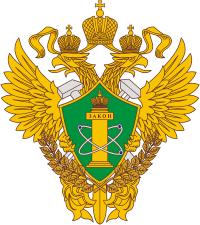 ОСУЩЕСТВЛЕНИЕ ЦЕНТРАЛЬНЫМ УПРАВЛЕНИЕМ РОСТЕХНАДЗОРА МЕРОПРИЯТИЙ ПО ПРОФИЛАКТИКЕ НАРУШЕНИЙ 
ОБЯЗАТЕЛЬНЫХ ТРЕБОВАНИЙ С УЧЕТОМ ОСОБЕННОСТЕЙ ОСУЩЕСТВЛЕНИЯ КОНТРОЛЬНОЙ (НАДЗОРНОЙ) ДЕЯТЕЛЬНОСТИ 
в 2023 году



Доклад заместителя руководителя Центрального управления Ростехнадзора
Пузанова Дмитрия Владимировича
28 ноября 2023 г.
Центральное управление Федеральной службы по экологическому, технологическому и атомному надзору
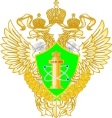 Управление осуществляет контроль 
на территориях шести субъектов Российской Федерации
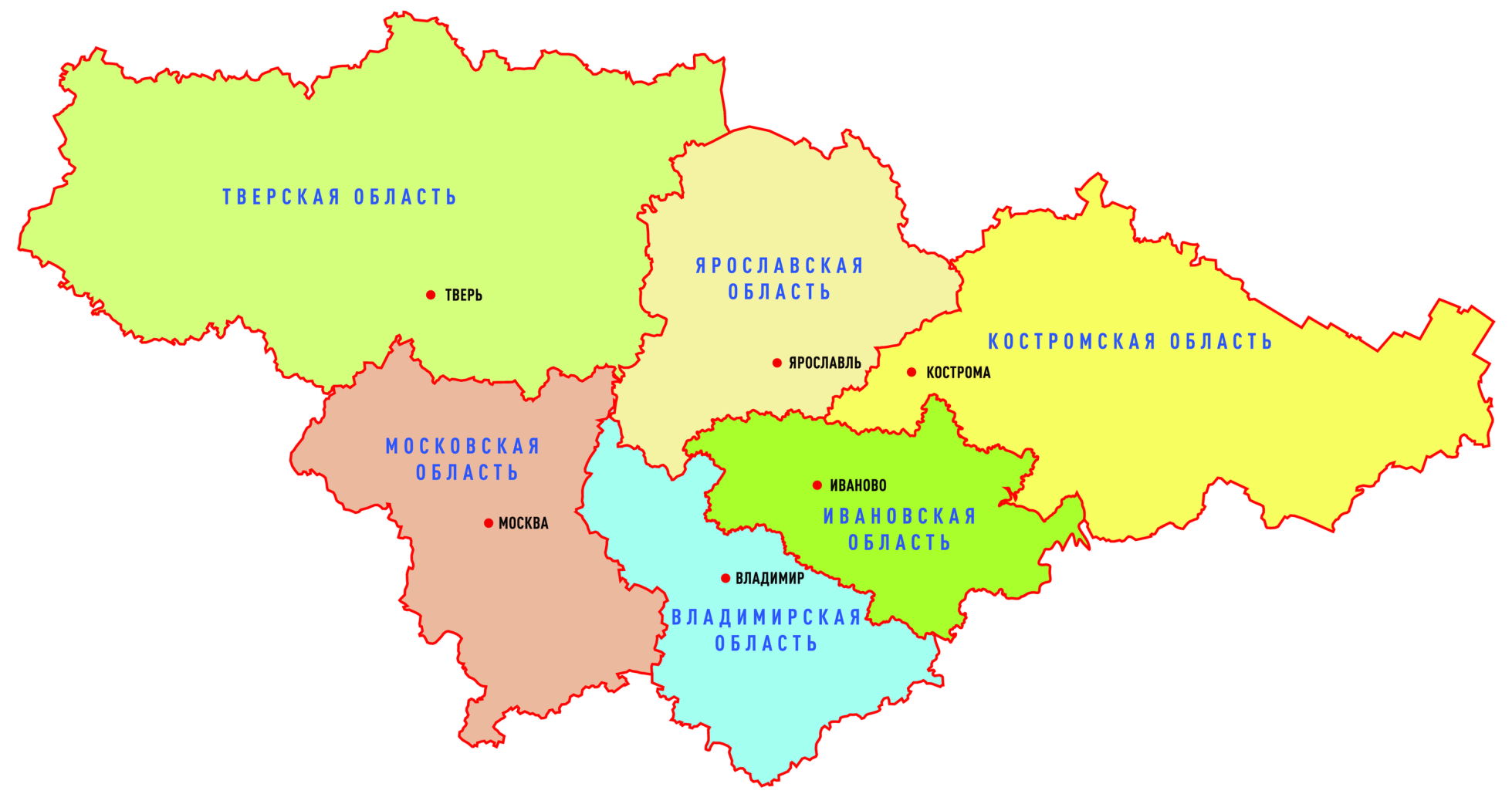 2
Центральное Управление Федеральной службы по экологическому, технологическому и атомному надзору
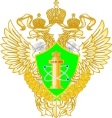 ПОДНАДЗОРНЫЕ ОБЪЕКТЫ
3
Центральное управление Федеральной службы по экологическому, технологическому и атомному надзору
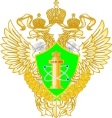 Подготовка к профилактическим мероприятиям
Формирование перечня контролируемых лиц, в отношении которых отменены плановые проверки
Формирование перечней контролируемых лиц по срокам выданных предписаний – до и после 10 марта 2022 г.
(в том числе для автоматического продления)
Назначение ответственных лиц (инспекторов) за каждое предприятие
Утверждение графика выполнения мероприятий 
со сроком их исполнения до 1 сентября 2023 г.
Проведение анализа информации о поднадзорных объектах по разработанным критериям
6
Центральное управление Федеральной службы по экологическому, технологическому и атомному надзору
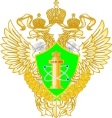 В области промышленной безопасности:
наличие лицензии, аттестации по промышленной безопасности;

анализ отчета о производственном контроле за 2022 г.;

анализ заключений экспертизы промышленной безопасности в части: 
контроля срока службы зданий и технических устройств,
выявления отрицательных и ограниченных заключений;

наличие информации об инцидентах, авариях, несчастных случаях;

проверка индикаторов риска нарушения обязательных требований согласно приказу Ростехнадзора от 23 ноября 2021 г. № 397.
Перечень указанных критериев не является исчерпывающим
7
Центральное управление Федеральной службы по экологическому, технологическому и атомному надзору
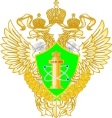 В области государственного энергетического надзора:
неоднократное объявление предостережений о недопустимости нарушения обязательных требований;
привлечение к административной ответственности в 2021-2022 гг.                 по ч. 1 ст. 19.5 Кодекса Российской Федерации об административных правонарушениях;
наличие аварий (технологических нарушений) в сетях 110кВ и выше, а также несчастных случаев;
анализ информации, поступившей об отключениях энергообъектов;
наличие замечаний, послуживших причиной неполучения паспорта или акта готовности к отопительному периоду (для теплоснабжающих организаций) на протяжении нескольких лет;
анализ результатов прохождения проверки знаний;
проверка индикаторов риска нарушения обязательных требований согласно приказу Минэнерго России от 23 ноября 2021 г. № 397.
Перечень указанных критериев не является исчерпывающим
7
Центральное управление Федеральной службы по экологическому, технологическому и атомному надзору
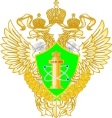 ПРОФИЛАКТИЧЕСКИЕ МЕРОПРИЯТИЯ 
в отношении поднадзорных организаций
Направление информационных писем с обзором нарушений                        по результатам контрольных (надзорных) мероприятий
Направление информационных писем с анализом причин аварий и несчастных случаев
Направление писем с предложением о проведении самообследования в соответствии с проверочными листами, 
утвержденными приказами Ростехнадзора
Предостережения по результатам проведенного анализа
Приглашение для участия в совещаниях по аварийности                              и травматизму
Организация консультирования путем онлайн-общения                         на сайте Управления в формате «Вопрос-ответ»
По итогам работы - принятие решения о согласовании 
с органами прокуратуры внеплановой проверки
8
Центральное управление Федеральной службы по экологическому, технологическому и атомному надзору
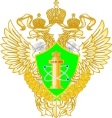 Индикаторы риска нарушения обязательных требований в области промышленной безопасности согласно приказа Ростехнадзора от 23 ноября 2021 г. № 397
ПБ-1: поступление информации о трёх и более инцидентах, произошедших на опасном производственном объекте в течение одного календарного года;
ПБ-2: наличие в акте технического расследования причин аварии сведений о причинах аварии, связанных                     с нарушением требований промышленной безопасности на опасном производственном объекте;
ПБ-3: отсутствие в реестре лицензий сведений о лицензии на эксплуатацию взрывопожароопасных                               и химически опасных производственных объектов I, II и III классов опасности в течение 4 месяцев с даты регистрации в государственном реестре опасных производственных объектов;
ПБ-4: наличие сведений об опасном производственном объекте III, IV класса опасности в государственном реестре опасных производственных объектов по истечении 2 лет с даты внесения сведений в реестр заключений экспертизы промышленной безопасности об экспертизе промышленной безопасности, проведенной в отношении документации на консервацию или ликвидацию такого объекта;
ПБ-5: исключение сведений о юридическом лице (индивидуальном предпринимателе), эксплуатирующем опасный производственный объект III, IV класса опасности, из единого государственного реестра юридических лиц (единого государственного реестра индивидуальных предпринимателей).
Центральное управление Федеральной службы по экологическому, технологическому и атомному надзору
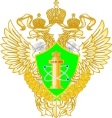 Новые индикаторы риска нарушения обязательных требований согласно приказа Ростехнадзора от 23 ноября 2021 г. № 397
ПБ-6: отсутствие сведений о заключении экспертизы промышленной безопасности, содержащем срок дальнейшей безопасной эксплуатации технического устройства, применяемого на опасном производственном объекте III или IV класса опасности, или сведений о выводе из эксплуатации такого технического устройства                    по истечении года после установленного срока его эксплуатации;
ПБ-7: отсутствие сведений о заключении экспертизы промышленной безопасности, содержащем вывод                               о соответствии здания или сооружения на опасном производственном объекте III или IV класса опасности требованиям промышленной безопасности, либо сведений о выводе из эксплуатации такого здания                                   или сооружения по истечении года с даты внесения в реестр заключений экспертизы промышленной безопасности заключения, содержащего вывод о несоответствии такого здания или сооружения требованиям промышленной безопасности;
ПБ-8: факт выдачи экспертом в области промышленной безопасности заведомо ложного заключения экспертизы промышленной безопасности в отношении объекта экспертизы заказчика, при наличии в реестре заключений экспертизы промышленной безопасности сведений о заключении экспертизы промышленной безопасности, содержащем вывод о соответствии объекта экспертизы требованиям промышленной безопасности, выданном указанным экспертом в отношении иных объектов экспертизы этого заказчика в течение двух лет, предшествующих дате привлечения эксперта к административной ответственности.
Центральное управление Федеральной службы по экологическому, технологическому и атомному надзору
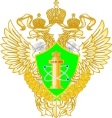 Индикаторы риска нарушения обязательных требований по федеральному государственному энергетическому надзору  согласно приказа Минэнерго России                               от Ростехнадзора от 30 декабря 2021 г. № 1540
Потребители электрической энергии, теплоснабжающие организации, теплосетевых организаций 
установление комиссией по проведению технического освидетельствования значения индекса технического состояния объекта технического освидетельствования от "0" до "26" включительно или принятие комиссией решения о допуске к работе объекта технического освидетельствования при проведении соответствующих технических мероприятий либо о прекращении эксплуатации в результате проведения технического освидетельствования;
Субъекты электроэнергетики
достижение основным технологическим оборудованием и линиями электропередачи электрических станций и электрических сетей значения индекса технического состояния равного или ниже "25";
установление комиссией значения индекса технического состояния объекта технического освидетельствования от "0" до "26" включительно или принятие комиссией решения о допуске к работе объекта технического освидетельствования при проведении соответствующих технических мероприятий либо о прекращении эксплуатации в результате проведения технического освидетельствования;
Центральное управление Федеральной службы по экологическому, технологическому и атомному надзору
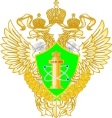 Индикаторы риска нарушения обязательных требований по федеральному государственному энергетическому надзору  согласно приказа Минэнерго России                               от Ростехнадзора от 30 декабря 2021 г. № 1540
выявление Минэнерго России в ходе осуществления мониторинга готовности субъектов электроэнергетики к работе в отопительный сезон  в отношении субъекта электроэнергетики в течение трех отчетных месяцев подряд следующих показателей в совокупности:

значение рассчитанного в соответствии с Методикой проведения оценки готовности субъектов электроэнергетики к работе в отопительный сезон, утвержденной приказом Минэнерго России                                 от 27 декабря 2017 г. N 1233 индекса готовности одного и более объектов субъекта электроэнергетики, указанных в пункте  1.4 Методики, соответствует значению менее "0,95";
достижение одним и более объектами со значением индекса готовности менее "0,95" установленной величины одного и более предусмотренных Методикой специализированных индикаторов в группах условий готовности объектов, оценка выполнения которых в соответствии с пунктом 2.6 Методики составила менее "1".
Центральное управление Федеральной службы по экологическому, 
технологическому и атомному надзору
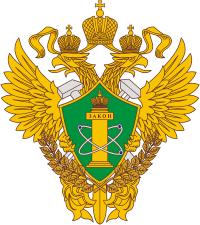 Благодарю за внимание!